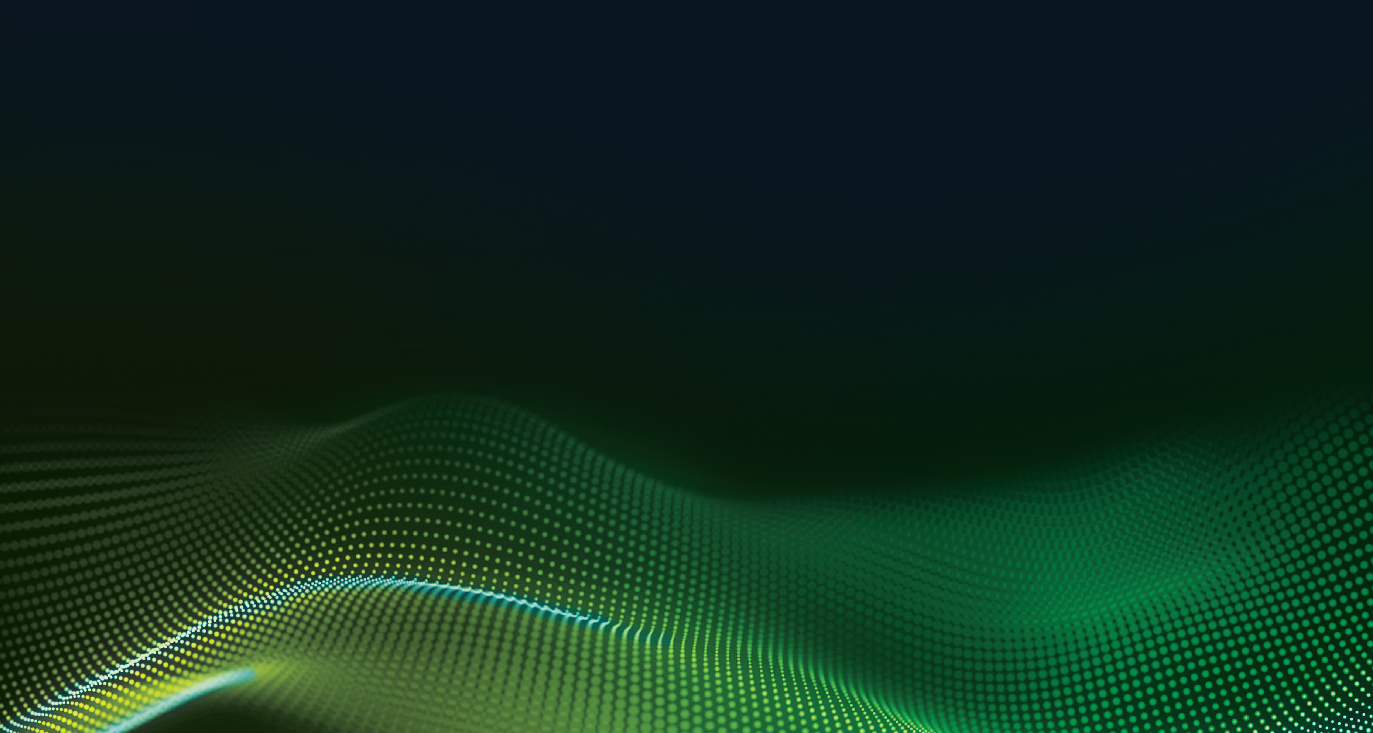 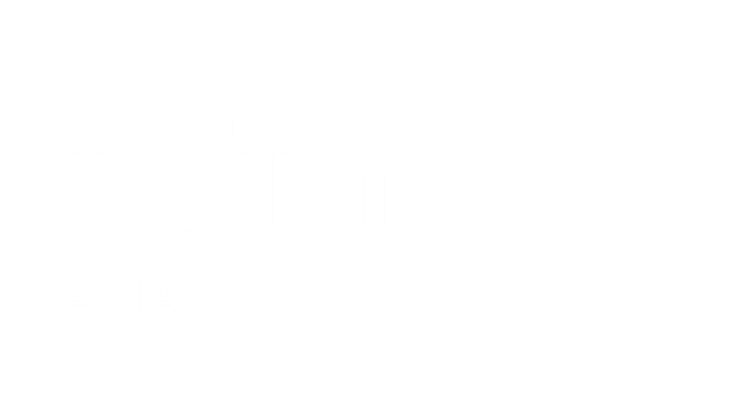 Title

Name, Company/University/Institute
1/12/2024
1
1/12/2024
2
1/12/2024
3
1/12/2024
4